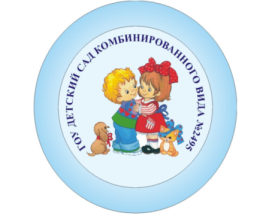 ГБОУ СОШ № 2010 СТРУКТУРНОЕ 
ПОДРАЗДЕЛЕНИЕ
«ГАРМОНИЯ»
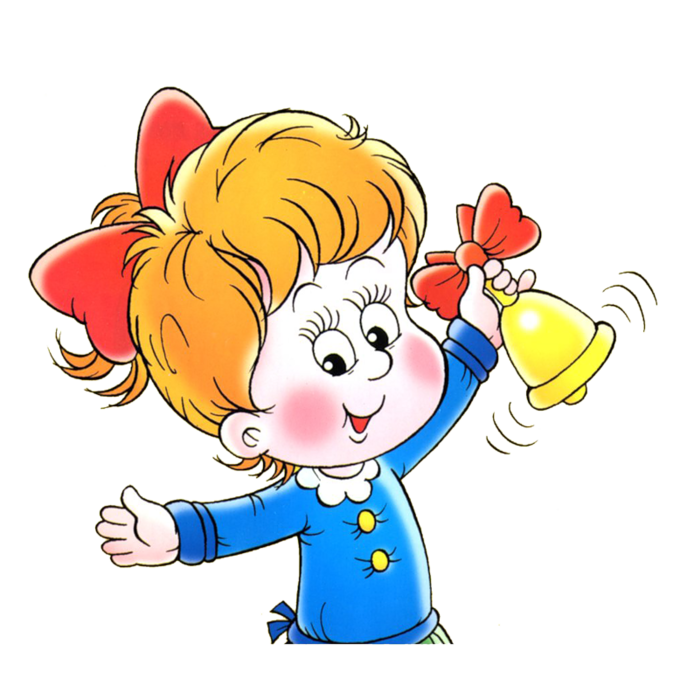 Психологическая готовность к школьному обучению детей дошкольного возраста
Презентацию подготовила: педагог-психолог Шишкина Л. В.
Москва 2014
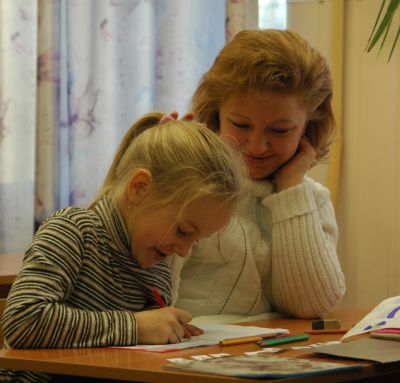 Результаты анкетирования
Результаты анкетирования
Понятие «психологическая готовность к школе»
«Готовность к обучению в школе складывается из определенного уровня развития мыслительной деятельности, познавательных процессов, готовности к произвольной, т. е. осознанной и волевой регуляции поведения, познавательной деятельности и социальной позиции школьника».
Л. И. Божович
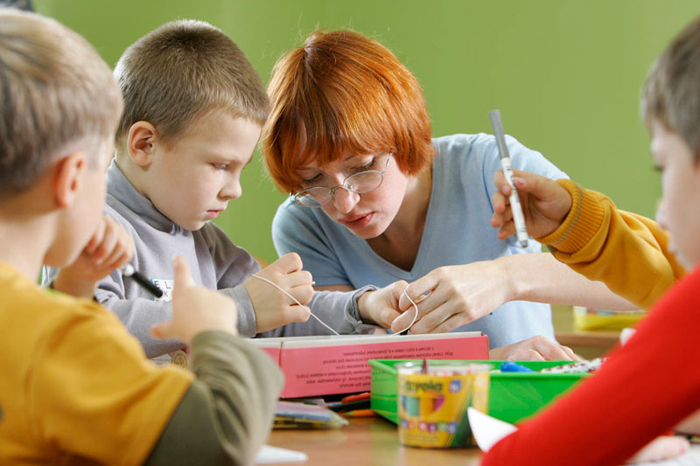 КОМПОНЕНТЫ, СОСТАВЛЯЮЩИЕ НАБОР «ПСИХОЛОГИЧЕСКАЯ ГОТОВНОСТЬ К ШКОЛЕ»
Мотивационная готовность - положительное отношение к школе и желание учиться;
Интеллектуальная готовность – достаточный уровень развития мышления, памяти, речи и других познавательных процессов, наличие определенного запаса знаний и умений;
Волевая готовность – достаточно высокий уровень развития произвольного поведения;
Коммуникативная готовность – способность устанавливать отношения со сверстниками, готовность к совместной деятельности и отношение ко взрослому как к учителю.
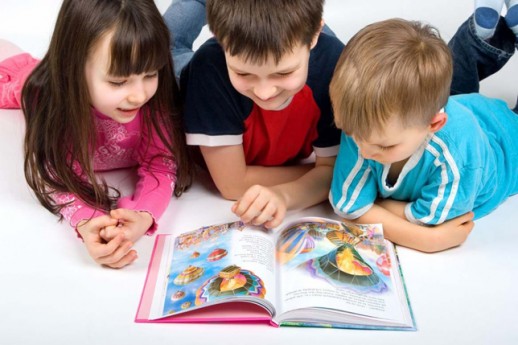 Интеллектуальная готовность
Развитие мелких мышц руки (рука развита хорошо; ребенок уверенно владеет карандашом, ножницами);
Пространственная организация, координация движений (умение правильно определять выше - ниже, вперед-назад, слева-справа);
Координация в системе «глаз – рука» (ребенок может правильно перенести в тетрадь простейший графический образ – узор, фигуру – зрительно воспринимаемый на расстоянии, например, из книг);
Развитие логического мышления (способность находить сходства и различия разных предметов при сравнении, умение правильно объединять предметы в группы по общим существенным признакам);
Развитие произвольного внимания (способность удерживать внимание на выполняемой работе в течение 15-20 минут);
Развитие произвольной памяти (способность к опосредованному запоминанию: связывать запоминаемый материал с конкретным символом / слово-картинка либо слово-ситуация).
Факторы, влияющие на успешность обучения в школе
Здоровье и физическое развитие;
Эмоциональное благополучие;
Позитивная мотивация к учению;
Сформированность психических процессов;
Речевое развитие;
Произвольность поведения;
Готовность руки к письму.
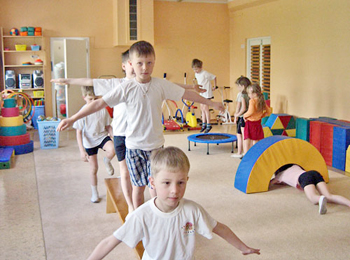 Умение учиться и чем оно отличается от умения писать, читать и считать?
Понимает, что он  чего-то не умеет, не может, приучен говорить об этом с учителем, не считает зазорным сказать: «Я не понял вопрос»…
Умеет отличить новую задачу от старой и задумывается над тем как ее решить, а не спешит с первым попавшимся ответом;
Отличает вопрос, на который можно ответить, поразмыслив, посмотрев «понюхав», «пощупав», от вопроса на который невозможно ответить без дополнительных знаний, извлеченных из книги или добытых у взрослого;
Может не просто сказать взрослому о своем незнании, неумении в негативной форме «Я забыл»,   «У меня не получается», но даже сформулировать причины своих трудностей («Я не знаю марки этой машины»…)
Рекомендации по повышению уровня готовности к школе
Соблюдайте правила позитивной обстановки в обучении:
Дошкольник учится в игре, где активно и равноправно участвуют родители.
Обучение требует систематичности:10-15 мин. каждый день.
Учитывать принцип «от простого к сложному».
Не забывайте оценивать успехи, а при одобряйте действия ребенка словами: «Если бы ты сделал так (показ, объяснение), то было бы еще лучше.
Дети эмоционально отзывчивы ,поэтому если взрослому не хочется играть в игру с ребенком , то лучше отложить занятие. Игровое общение должно быть интересным и для ребенка и для взрослого. В этом случае создается положительная атмосфера для усвоения и развития.
«Дайте детству состояться, дайте детству наиграться; учите детей – дошкольников не читать, писать, а думать, рассуждать, говорить!»В. С. Мухина
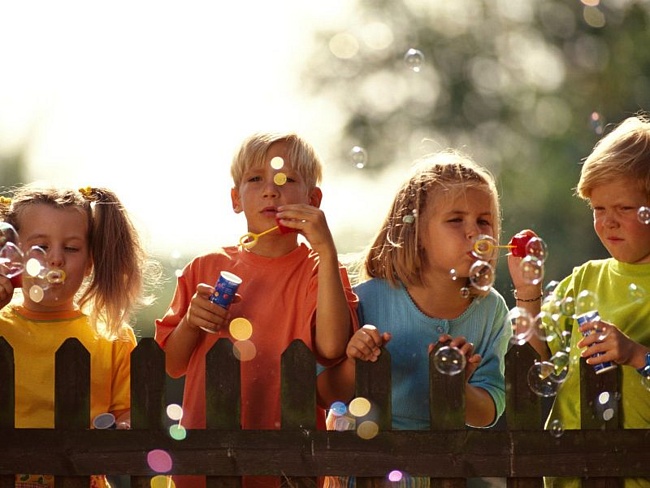